English Reading:

Focus books this term:
Arthur and the Golden Rope by Joe Todd-Stanton
How to Train Your Dragon by Cressida Cowell
Eye of the Wolf by Daniel Pennac
The Lost Words by Robert McFarlane

English Reading
As well as spending time reading individually and as a class, we will be continuing to develop our reading skills using VIPERS (Vocabulary, Inference, Prediction, Explanation, Retrieval and Summary) in our Guided Reading and English lessons. This term we will be specifically working on:
Regularly reading a range of fiction from a wide range of authors with main characters that are from different eras of history, are of different genders and cultural backgrounds.
We will be continuing to read a range of non-fiction texts, reference books and textbooks linked to our block foundation subject learning to develop knowledge.
We will have a particular focus on unpicking vocabulary where  we will be encouraging active reading strategies to decipher meaning from the text.  

English Writing:
Over the tern we will be looking at a variety of different text types as models for our own writing. We will be writing for a range of different purposes including to entertain, to inform and to persuade with a variety of different audiences in mind. We will be working on understanding the writing process:
Launch  - we will start each new text by immersing  ourselves into a new culture or era of time. 
Explore  - we then look at the text in more detail to help us understand and by learning any spelling, punctuation or grammar knowledge.
Plan - we will then plan our piece of writing with the audience in mind to effectively use the structural and language features of different text types. 
Write -  we will use other similar writing as models for our own while using joined handwriting.
Improve -  we will proofread our work to ensure accuracy and excellent attention to detail.
Present – lastly, to give our writing purpose, we will present our writing.
Maths:
We will be mastering the following in maths:
Unit 2 – Mass and Capacity
Measuring the volume of liquids using millilitres.
Measure volume in whole litres and millilitres
Comparing and estimating mass and volume
Estimate then measure mass and volume and record in a table
Solve problems involving mass and capacity

Unit 3 - Numbers to 10,000
Secure place value to 1000: apply to addition and subtraction: multiples of 100
Calculating and conversion of measures
Comparing, ordering and rounding 4-digit numbers


Unit 4 – Column addition

Unit 5 - Column Subtraction

Unit 9- Unit fractions
 unit fractions as part of a whole Unit 14 (year 3)
 identify parts and wholes in different contexts 
compare and order unit fractions Unit 16 -(year 3) 
calculate the value of a part (fractions as operators)

Unit 10 – Non unit fractions
Non-unit fractions
Composition of non-unit fractions: addition and subtraction

We will also focus on consolidating times tables knowledge and number facts recall. Y4’s will take the Statutory Times Tables Test in the summer term
Our vision is simple. We want everyone to SHINE.

‘Do not light a lamp and cover it with a bowl or put it under the bed. Instead, they put it on a lampstand, so that people will see the light as they come in’. Luke 8 v16

               Year 3 and 4 Curriculum Learning               	Overview – Spring 2025

Enrichment Opportunities:
General Library visits
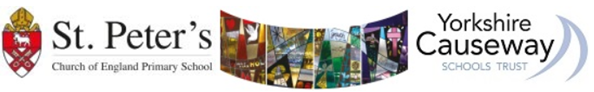 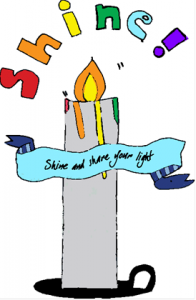 How can I help with my child’s learning?
Listen to your child read as often as you can. Ask them questions about what they have read (please record when your child reads with you in their new Reading Record)
Support your child to read up on our topics e.g. history, science this will help them to develop their knowledge and build confidence. The local libraries have a wealth of non-fiction books to help you 
Support your child to practise their times tables regularly. Encourage them to log on to TT Rockstars at home
Support your child to learn their spellings every week and encourage them to use Spelling Shed to complete their homework
History: Anglo Saxons, Scots and the Vikings’ struggle for the kingdom of England at the time of Edward the Confessor


This unit looks at the Anglo-Saxons and Vikings and their achievements from 410 CE to 1066 CE. The first lessons explore life in England after the fall of the Roman Empire and the reasons why the Anglo-Saxons travelled to England’s shores and decided to settle. This moves on to finding out how England was ruled during the settlement of the Anglo-Saxons and how they kept control of the 7 different kingdoms across the land. It finishes with a look at who the Vikings were, why they carried out raids in England and how their arrival impacted the political and social hierarchy of the time.​
​
Geography:
In this unit, we will be learning about:

The Geography of food.
Changes in the food we eat.
Sourcing our food.
The distance food travels.
World food supplies.
Food and climate change.
The future of food production.
Religious Education:

For Religious Education only, Herons’ Class is split into Year 4 and 5, and each group is taught the unit of learning specific to Lower Key Stage 2 and Upper Key Stage 2. 

Spring Term 1: 
Key Question: How do festivals and worship show what matters to a Muslim? In this unit, Pupils will identify some beliefs about God in Islam, expressed in Surah 1. They will also make clear links between beliefs about God and ibadah (worship) and how this links to prayer, fasting, celebrating and the intention to live out the five pillars of Islam. They will have opportunities to ask questions and suggest answers about the value of submission and self-control to Muslims, and whether there are benefits of these for all people. 

Spring Term 2: 
Key Question: Why do Christians call the day that Jesus died Good Friday? In this unit, pupils will learn about how the Christian Salvation story fits into the big story of the Bible. They will find out about the main events of holy week and offer suggestions about how people at the time might have felt and responded to these key events. Pupils will study texts from the Bible that retell the key events of holy week and suggest what these mean for Christians today.
PSHCE (Personal, Social, Health and Citizenship Education):
Spring Term 1: 
THEMES: Health and Well-Being
Unit: Why should we eat well and look after our teeth?
In this unit, we will look at:
A healthy diet for your teeth.
Maintaining good oral hygiene.

Spring Term 2: 
THEMES: Living in the Wider World 
Unit: What makes a community?
In this unit, we will look at:
how they belong to different groups and communities.
what is meant by a diverse community.
how the community helps everyone to feel included
Design Technology:

In this unit, we will be learning how to construct a castle through the following:
Draw and label a simple castle that includes the most common features.
Recognise that a castle is made up of multiple 3D shapes.
Design a castle with key features which satisfy a given purpose.
Score or cut along lines on the net of a 2D shape.
Use glue to securely assemble geometric shapes.
Utilise skills to build a complex structure from simple geometric shapes.
Evaluate their work by answering simple questions.
Physical Education: 
For our PE curriculum, we have carefully selected specific schemes of learning created by leading experts: Sporting Influence and REAL PE. This term we will be learning:
Spring Term 1:
Tag Rugby – to develop a range of passing, catching, attacking and defending skills.
REAL Gym unit 1 – Using balance and rotation alongside the key shapes individually, in partners or groups.

Spring Term 2:
REAL Gym Unit 2 –Using flight and travel alongside the key shapes individually, in partners or groups.
Hockey –  – to develop a range of passing, shooting and dribbling  skills and applying attacking and defending skills.

N.B. Owls will be going swimming on Wednesday afternoon for the Spring Term.
Music:

The Spring unit will follow our topic theme of South American Samba/carnival sounds.

We will learn to:
Explain what samba music is and that it is mainly percussion instruments used in celebrations such as Carnival in Brazil.
Clap on the off-beat (the and of each beat) and be able to play a syncopated rhythm.
Play their rhythm in time with the rest of their group (even if they are not always successfully playing in time with the rest of the class).
Play their break in time with the rest of their group and play in the correct place in the piece.
Play in time and with confidence; accurately playing their break.
French:
This term’s unit is ‘Les formes’ (Shapes). We will learn to:

Name, recognise and remember up to 10 shapes in French.
Attempt to spell some of these shapes in French.
Attempt to remember which shapes are un or une.
Revise and/or learn numbers 1-5 in French.

Each unit will support children to develop their French following key areas of early language development:
Speaking and Listening, 
Reading, Writing and Grammar
Science: 
In this unit, we will be learning about:
Keeping healthy.
The seven life processes.
Environmental changes: Natural/Human and positive or negative effects. 
Plants and animals rely on the environment to given them everything they need, so when habitats change, it can be very dangerous to the plants and the animals that live there. 
Animals and plants can be grouped in different ways based upon their characteristics using classification keys.
To know the difference between vertebrates and invertebrates.